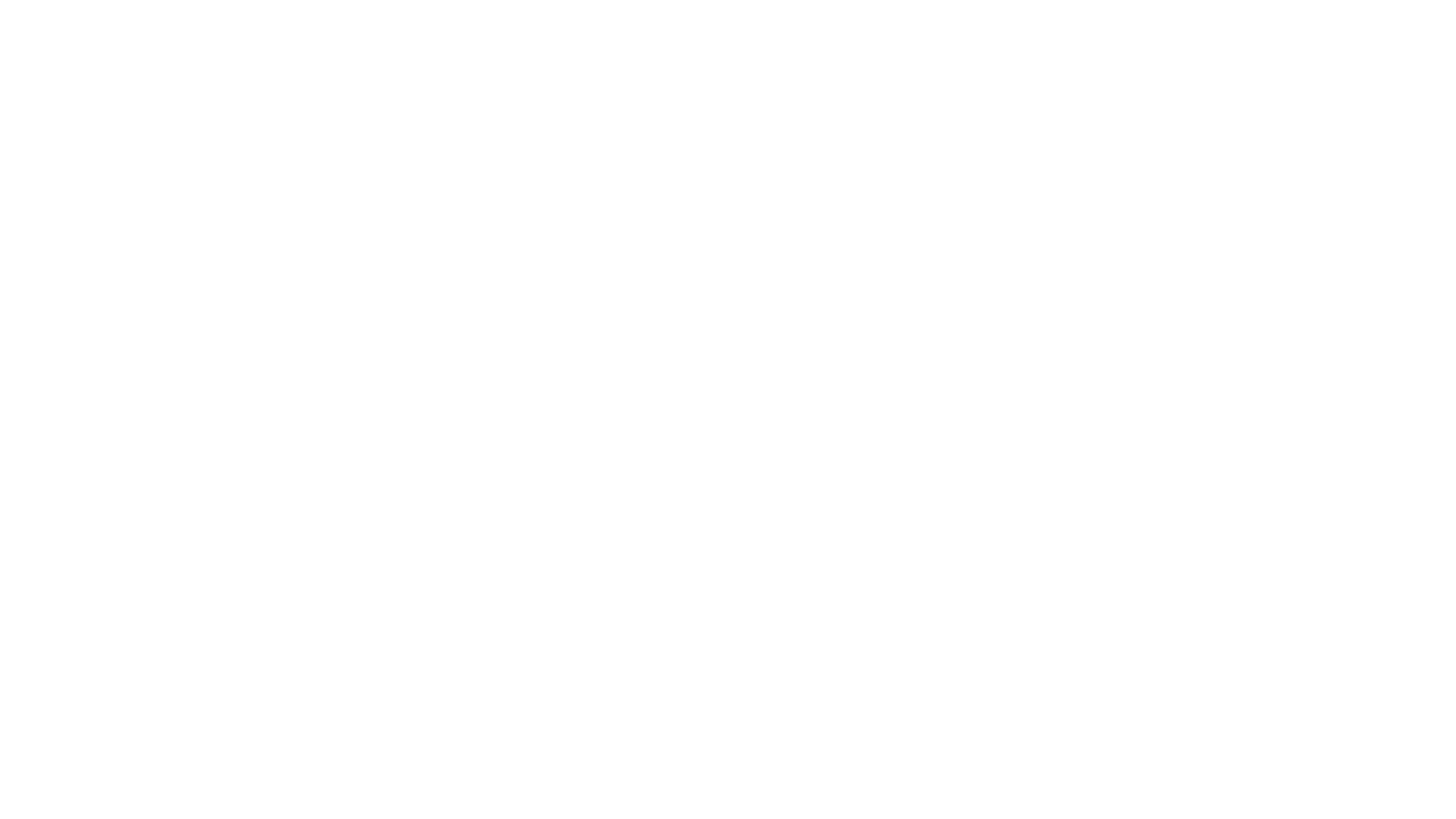 Strand 3
3.9 - Explain the relevance of economic indicators such as inflation, employment rates, interest rates, economic growth, national income and national debt for individuals and the economy
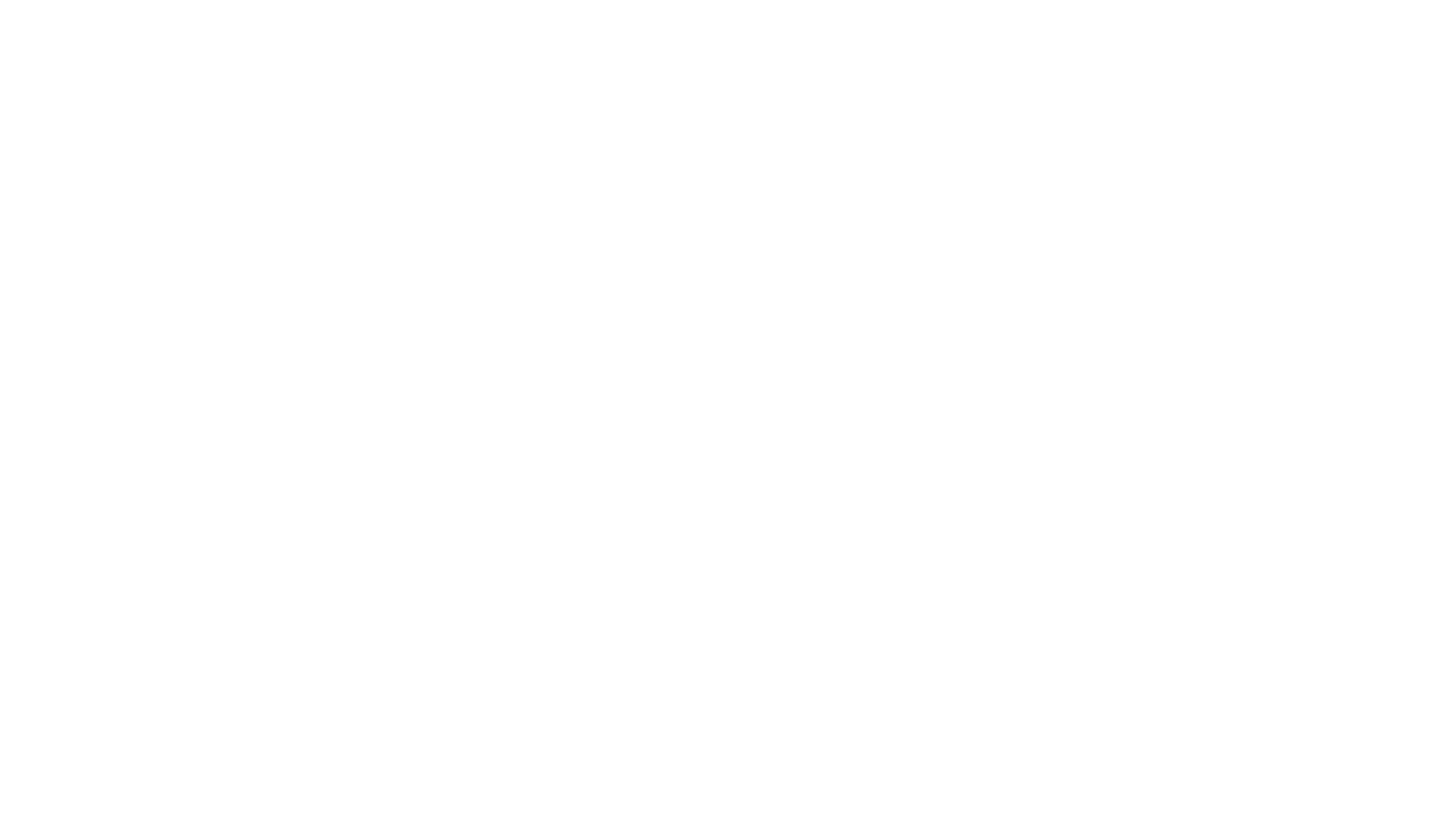 Identify and outline each of the economy indicators
Explain the effect of each of the indicators on the household business and the economy
Calculate inflation
Calculate the rate of economic growth
Learning Intentions
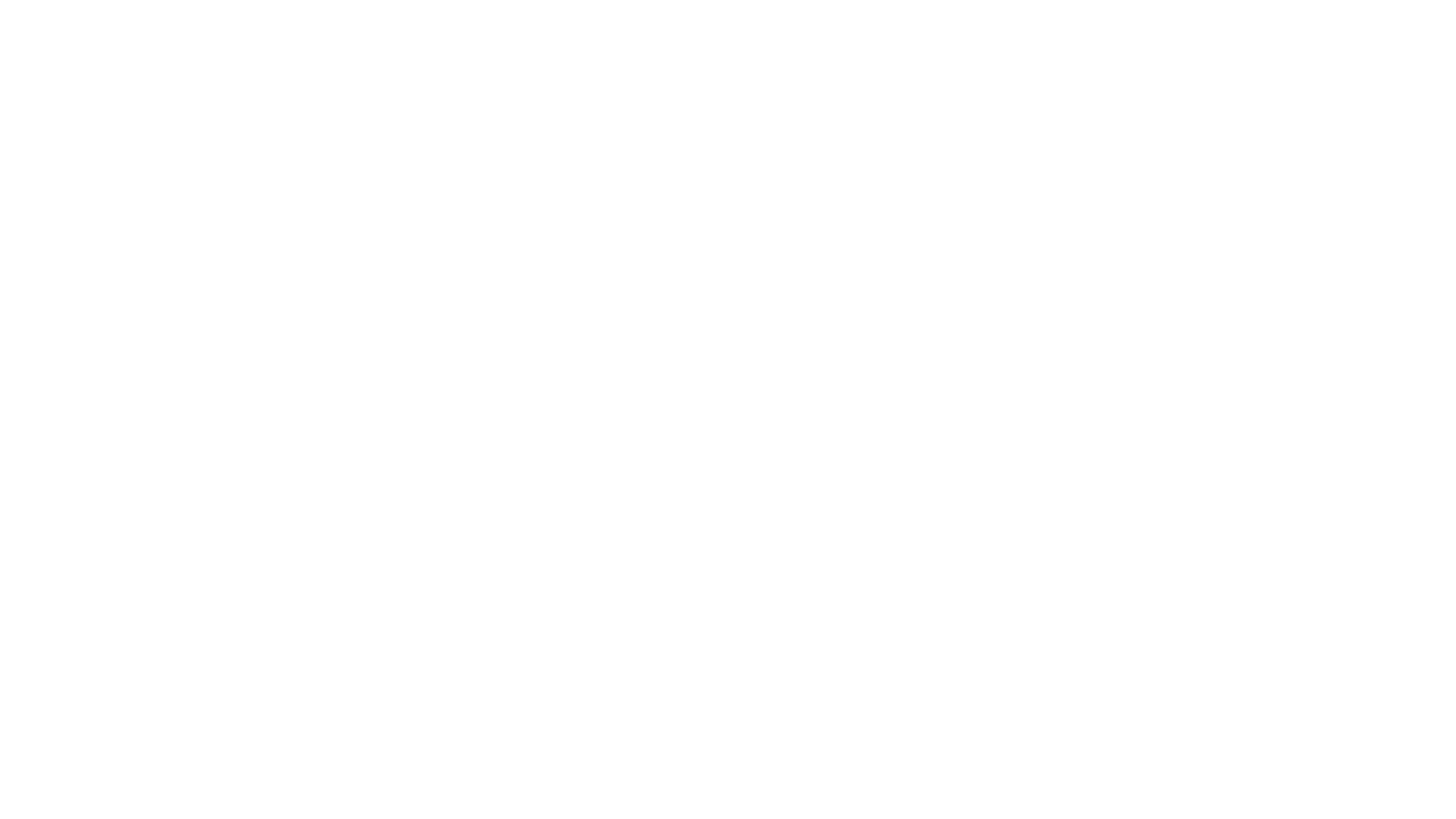 KEY TERMS
Economic indicators	Def These provide a direction in which the economy is going. They are 			piece of economic information that highlight the conditions of the 				economy

Inflation 			Def This is the increase the price of products over a period of time usually a 			year

Consumer Price Index	Def This is how inflation is measure. It is am index of all the product price in 			one year compare to the previous year
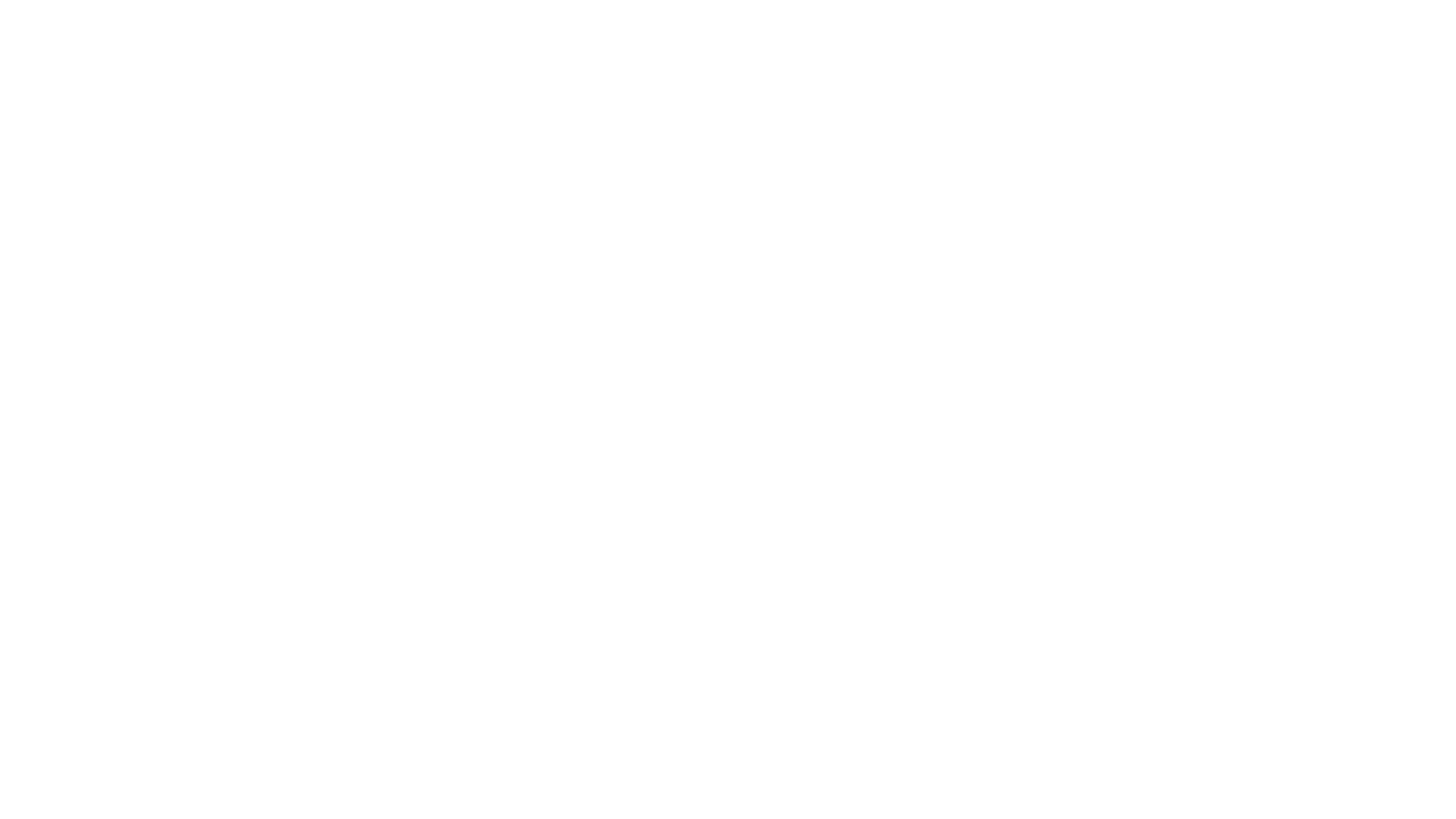 KEY TERMS
Labour Force	Def This is all the people aged between 16-65 who are willing and able to work

Employed	Def These are the people in the labour force who can find a job

Unemployed	Def These are the people in the labour force who can’t find a job

Interest Rates	Def This is the cost of borrowing and the reward for saving
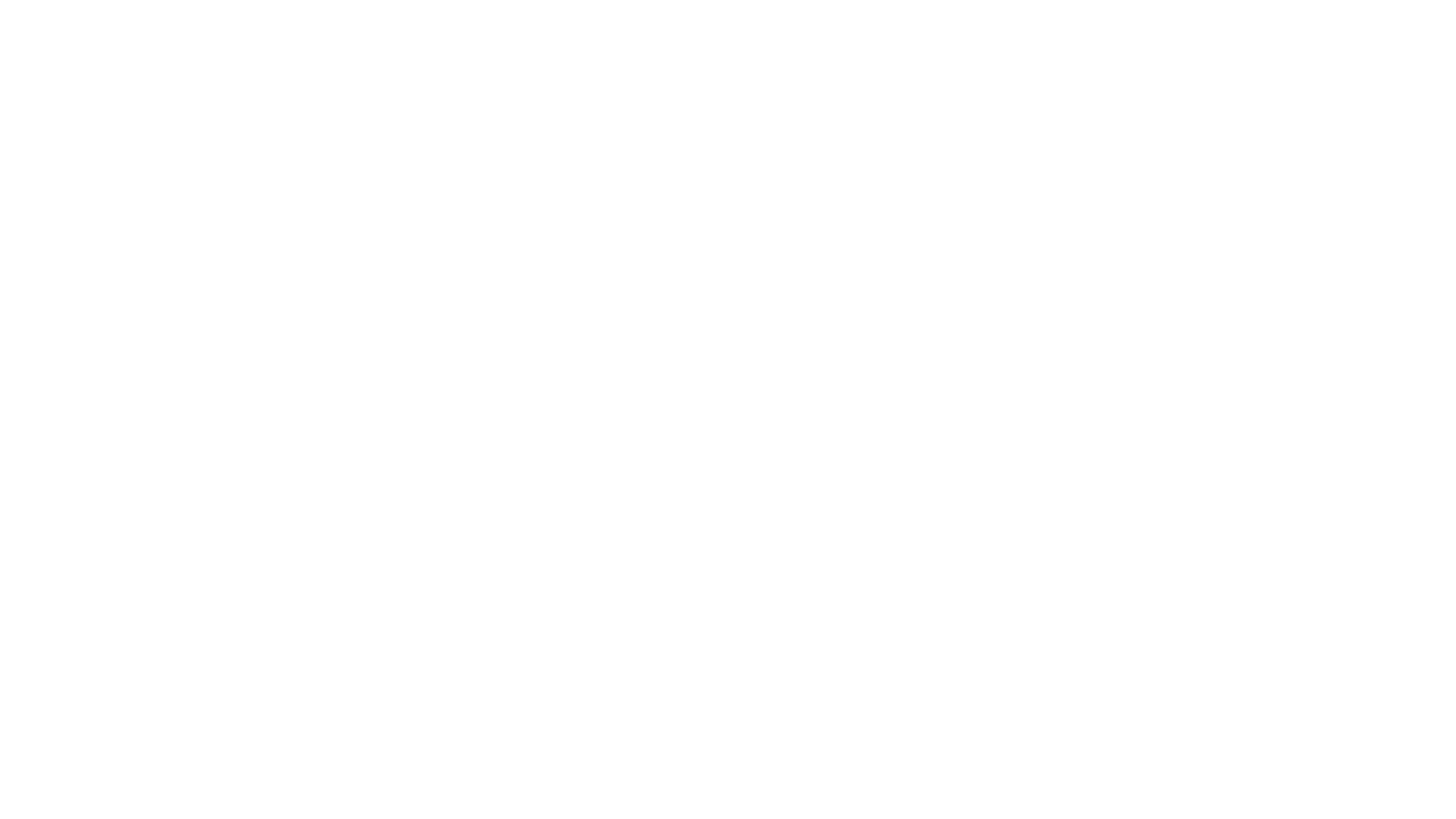 KEY TERMS
National Debt	Def This the amount of money that the government has borrowed

Debt Servicing	Def This is the interest the Government pays on the loans that they have

NTMA		Def National Treasury Management Agency are the state body that looks after the 		countries debt
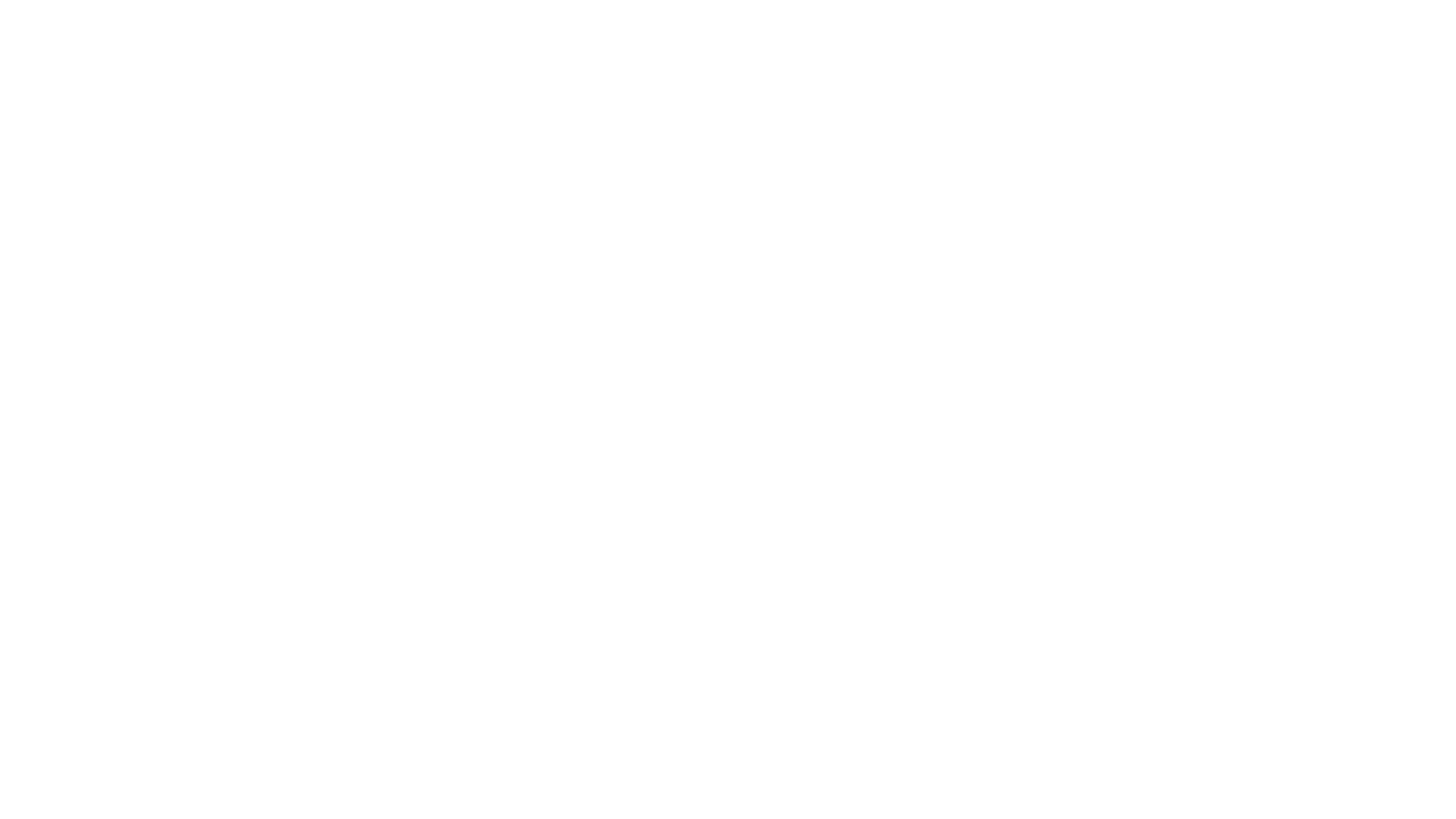 KEY TERMS
National Income 	Def This is the of all new goods and service produced in a year

GDP		Def Gross Domestic product. This is the value of goods and service produce in a year 		in a country. It includes indigenous and foreign owned business

GNP		Def Gross National Product. This is the value of goods and service product by a 			country in a year. It includes home and foreign produce

Economic growth 	Def This occurs when there is an increase in the amount of goods and service 			produced in an economy from one year to the next
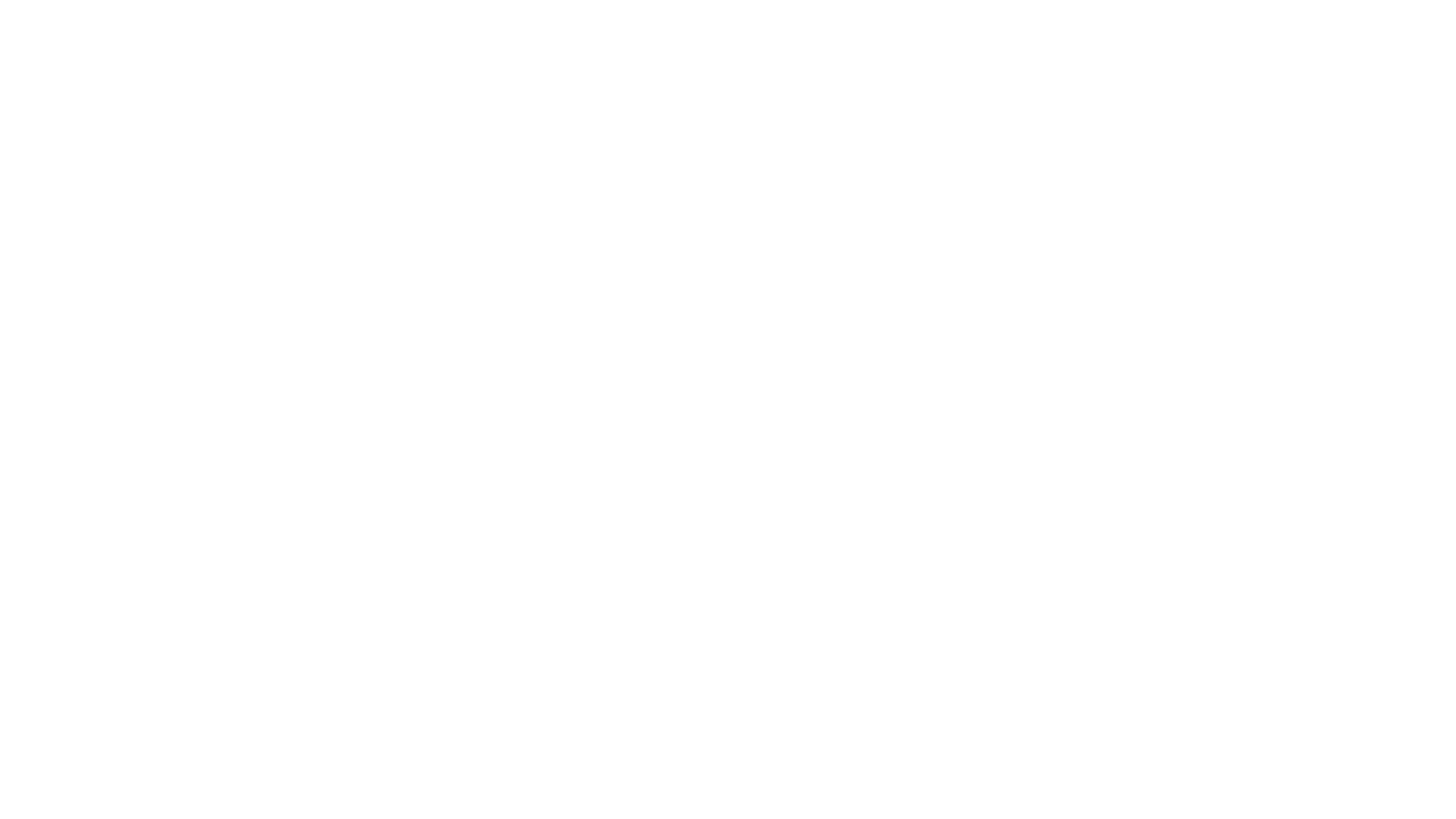 ECONOMIC INDICATORS
Economic indicators	Def These provide a direction in which the economy is going. They are 			piece of economic information that highlight the conditions of the 				economy
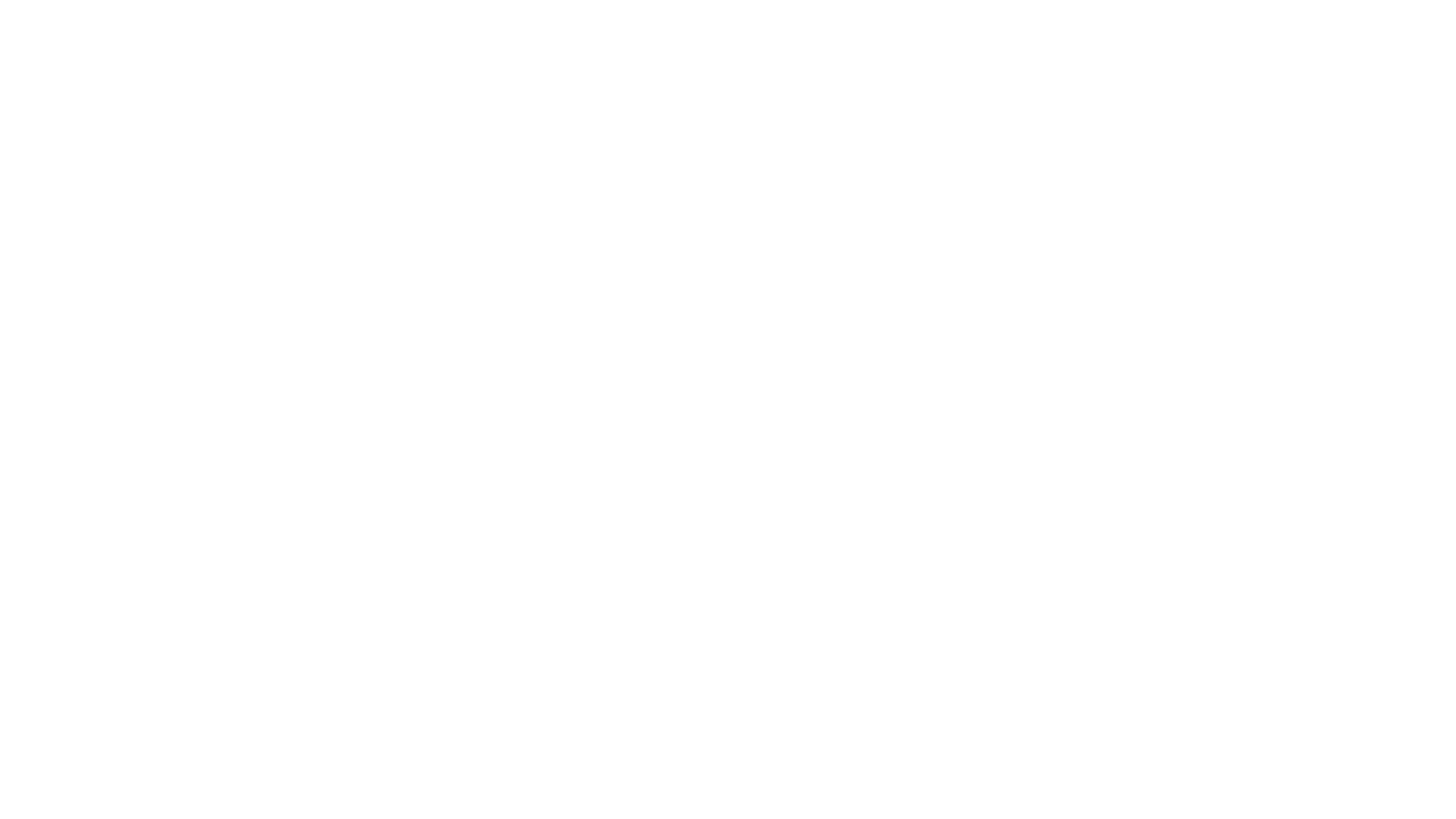 ECONOMIC INDICATORS
There are 6 different indicators that you will need to know. They include the following
Inflation
Employment Levels
Interest Rates
National Debt
National Income
Economic Growth
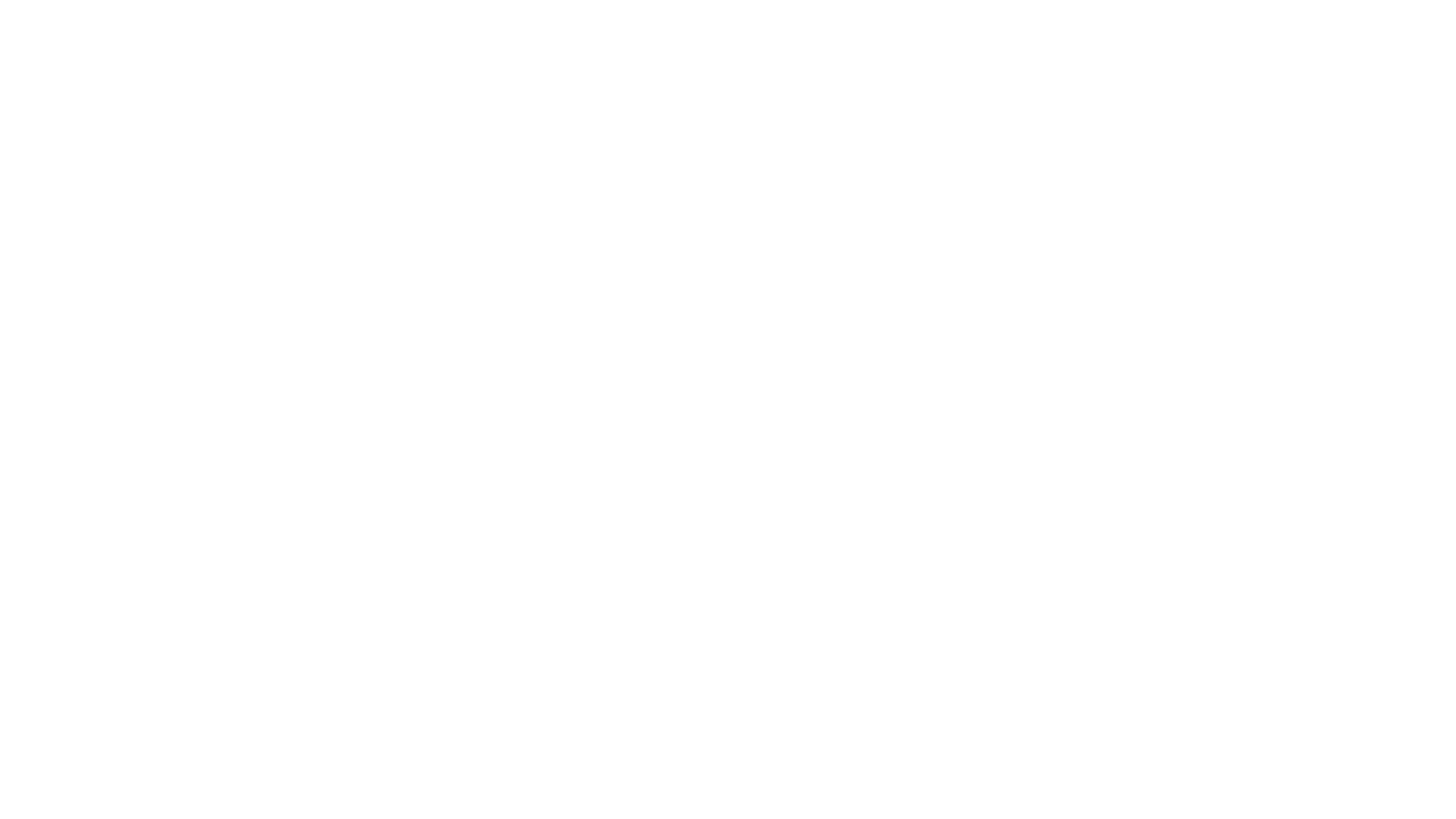 INFLATION
Inflation 			Def This is the increase the price of products over a period of time usually a 			year

Consumer Price Index	Def This is how inflation is measure. It is am index of all the product price in 			one year compare to the previous year
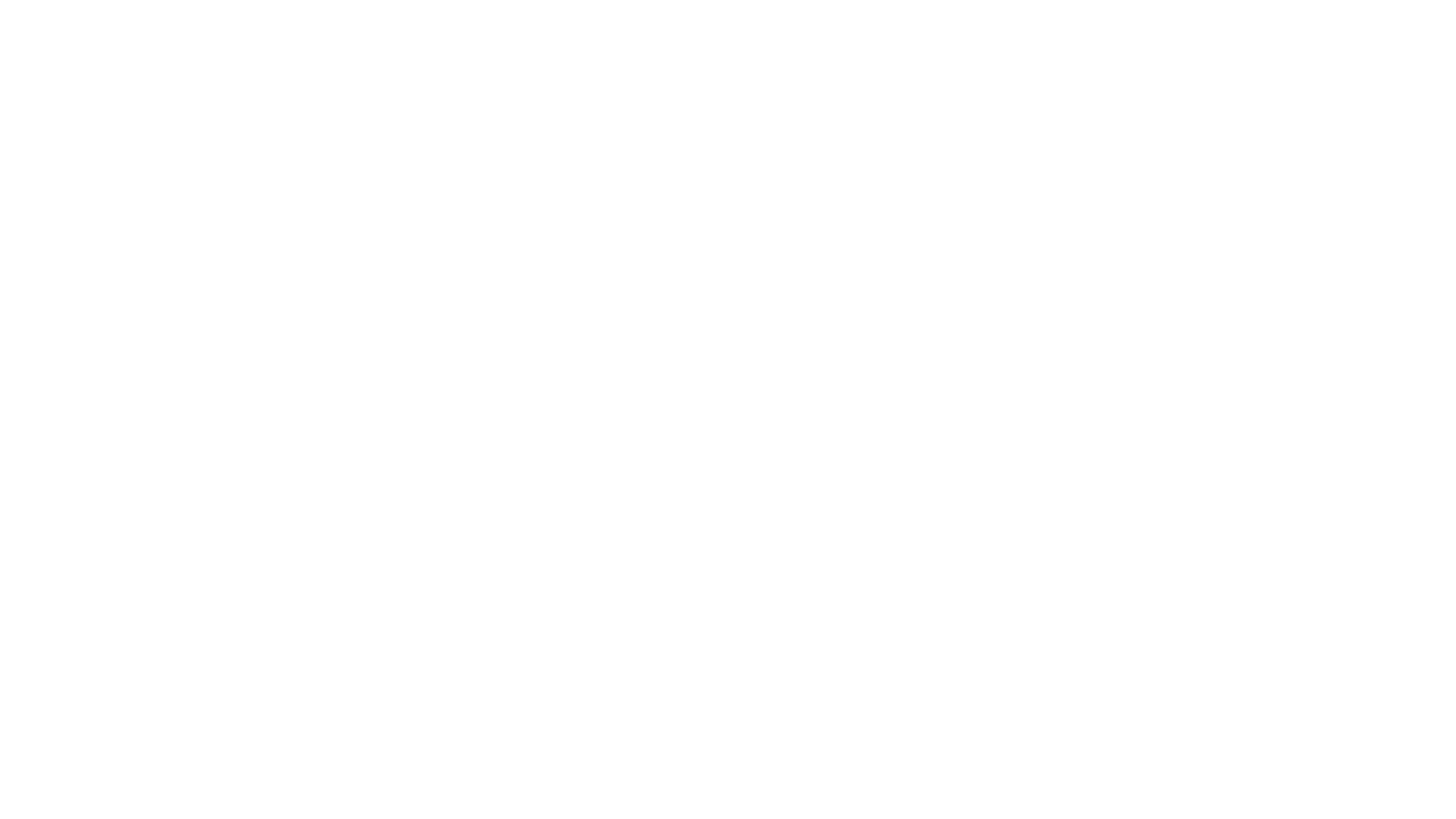 INFLATION
Calculate the inflation

Difference in cost off living between year 2 and 1		X	100
Cost of living in year 1			  		  1
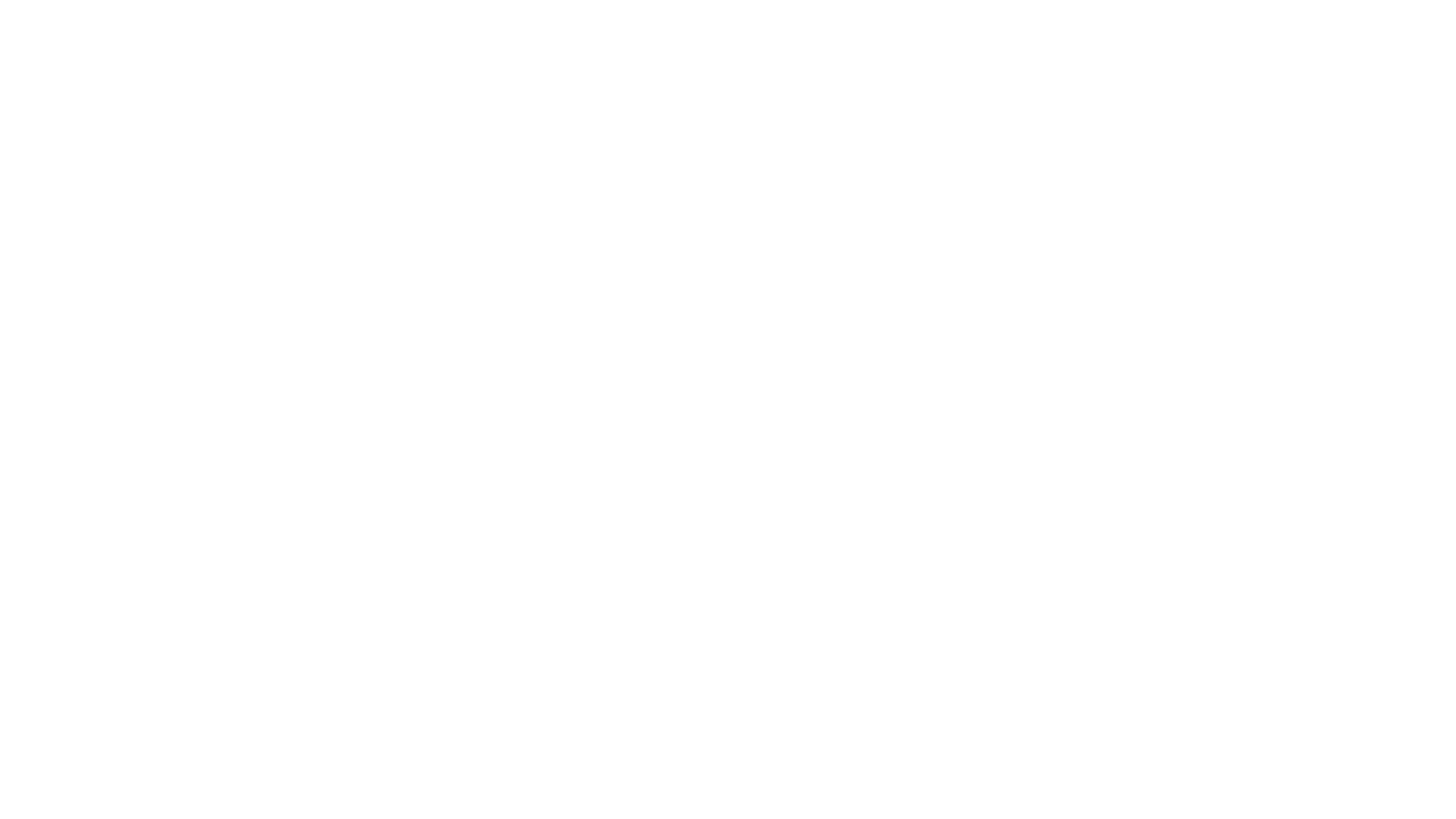 INFLATION
Cause of inflation

The following are some of the cause of inflation
The cost of producing the goods increase – for example Wages – this means the business swill put the increase onto the price of the product
The cost of the good imported has increased (Import Inflation)
Indirect cost have increase – For example VAT
The demand for the product has increased
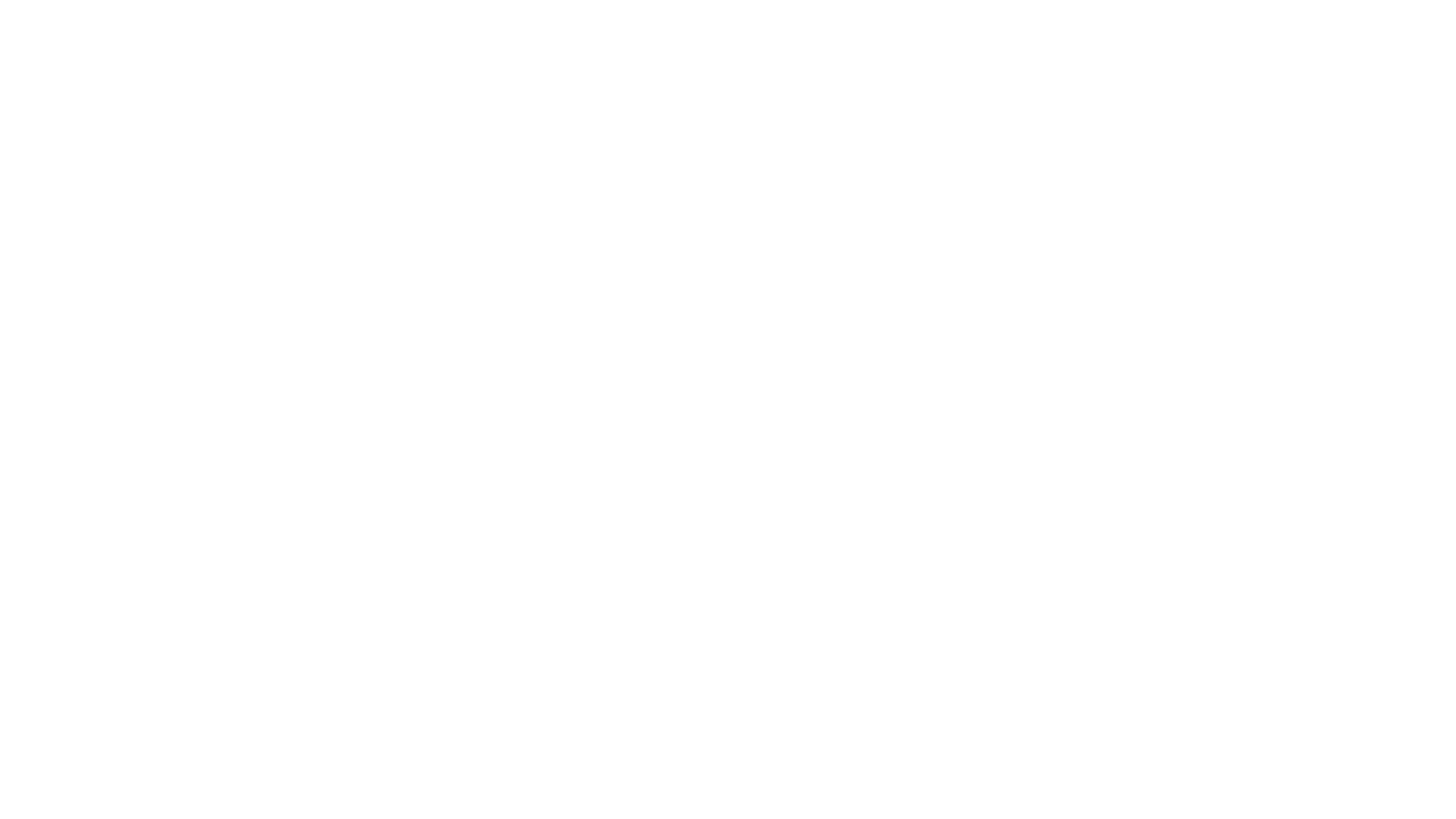 INFLATION
The Impact of High inflation
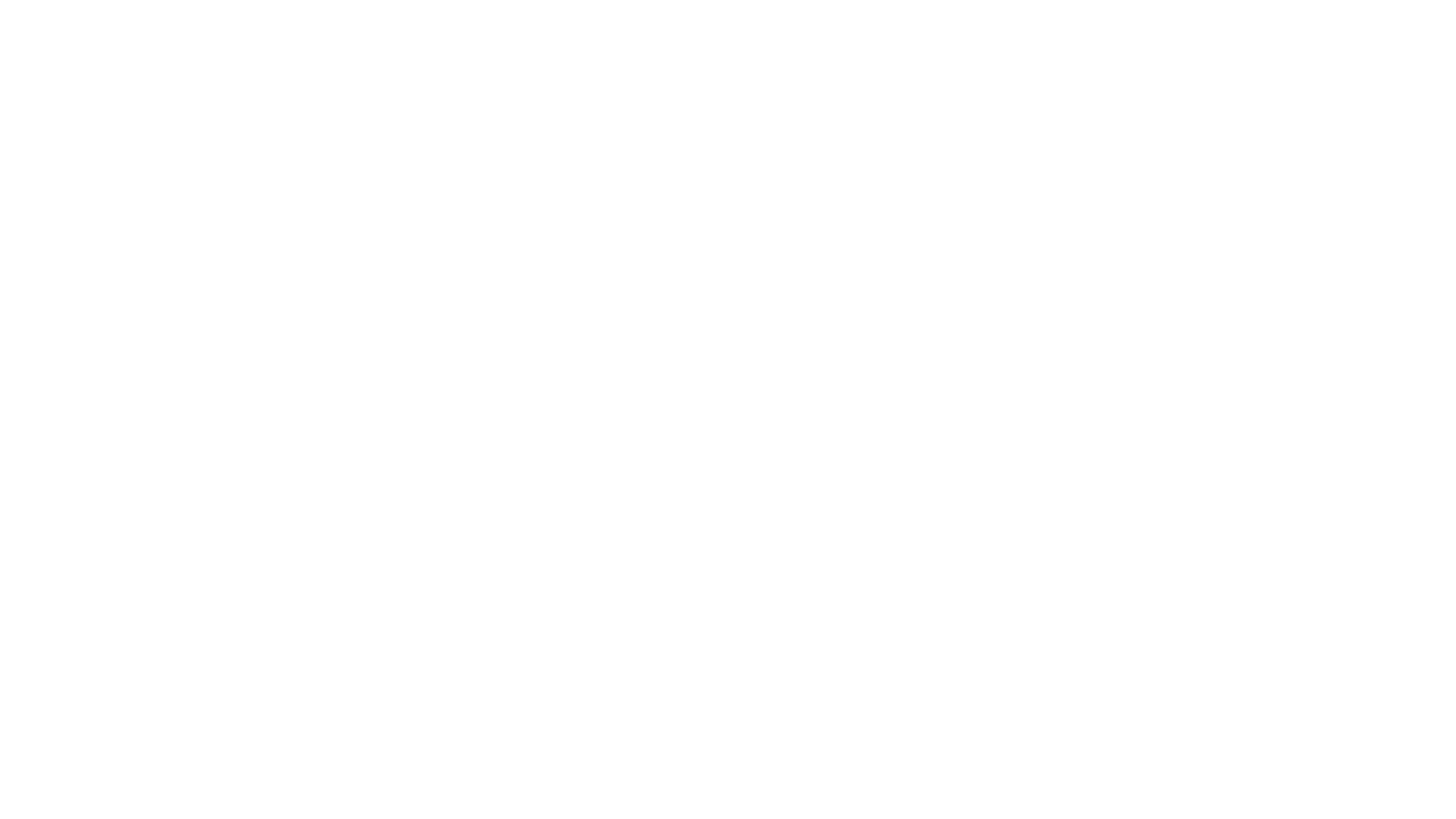 EMPLOYMENT LEVELS
Labour Force	Def This is all the people aged between 16-65 who are willing and able to work

Employed	Def These are the people in the labour force who can find a job

Unemployed	Def These are the people in the labour force who can’t find a job

Full employment in Ireland is around 4% (2020)
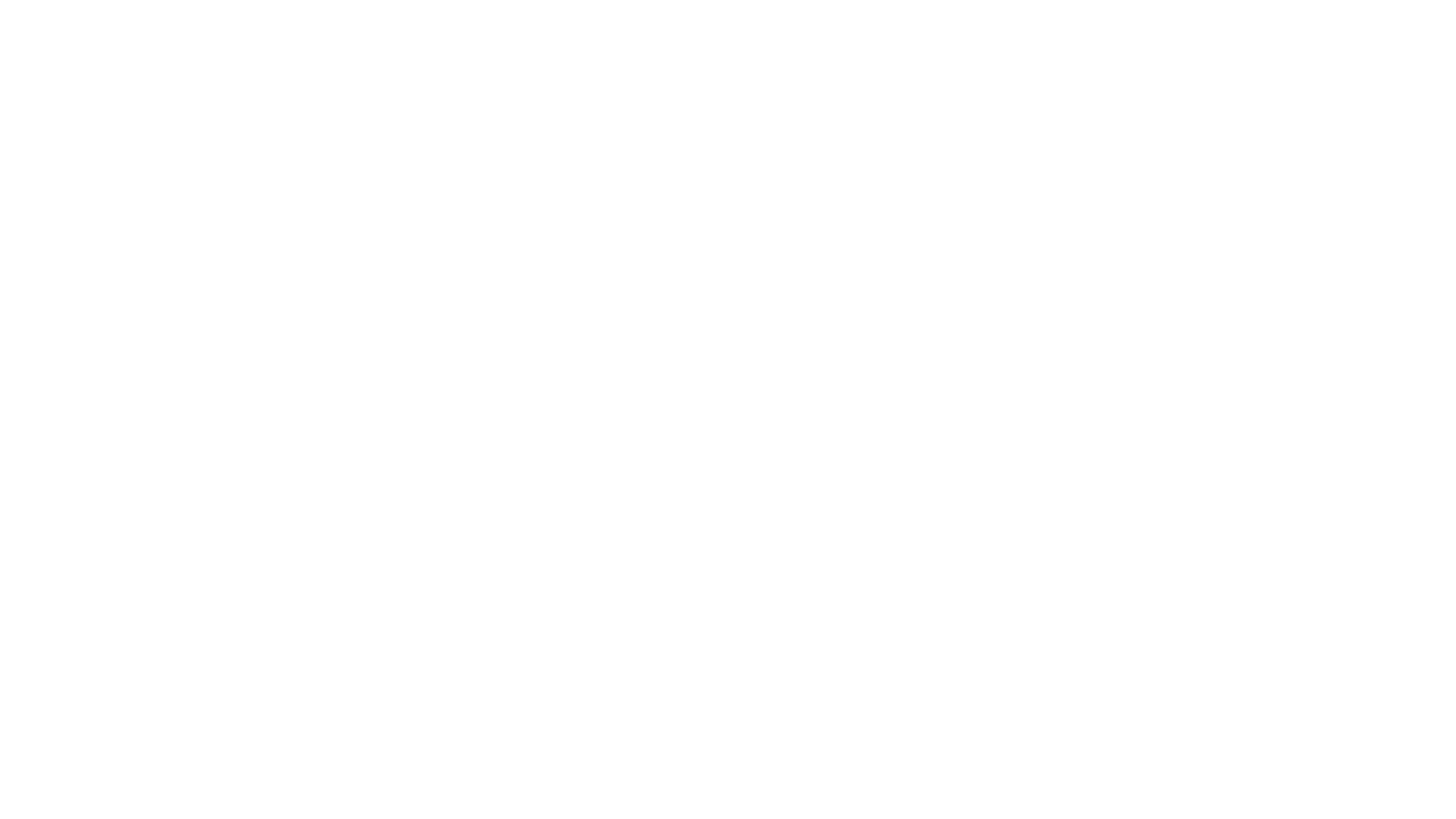 EMPLOYMENT LEVELS
The Impact of High unemployment
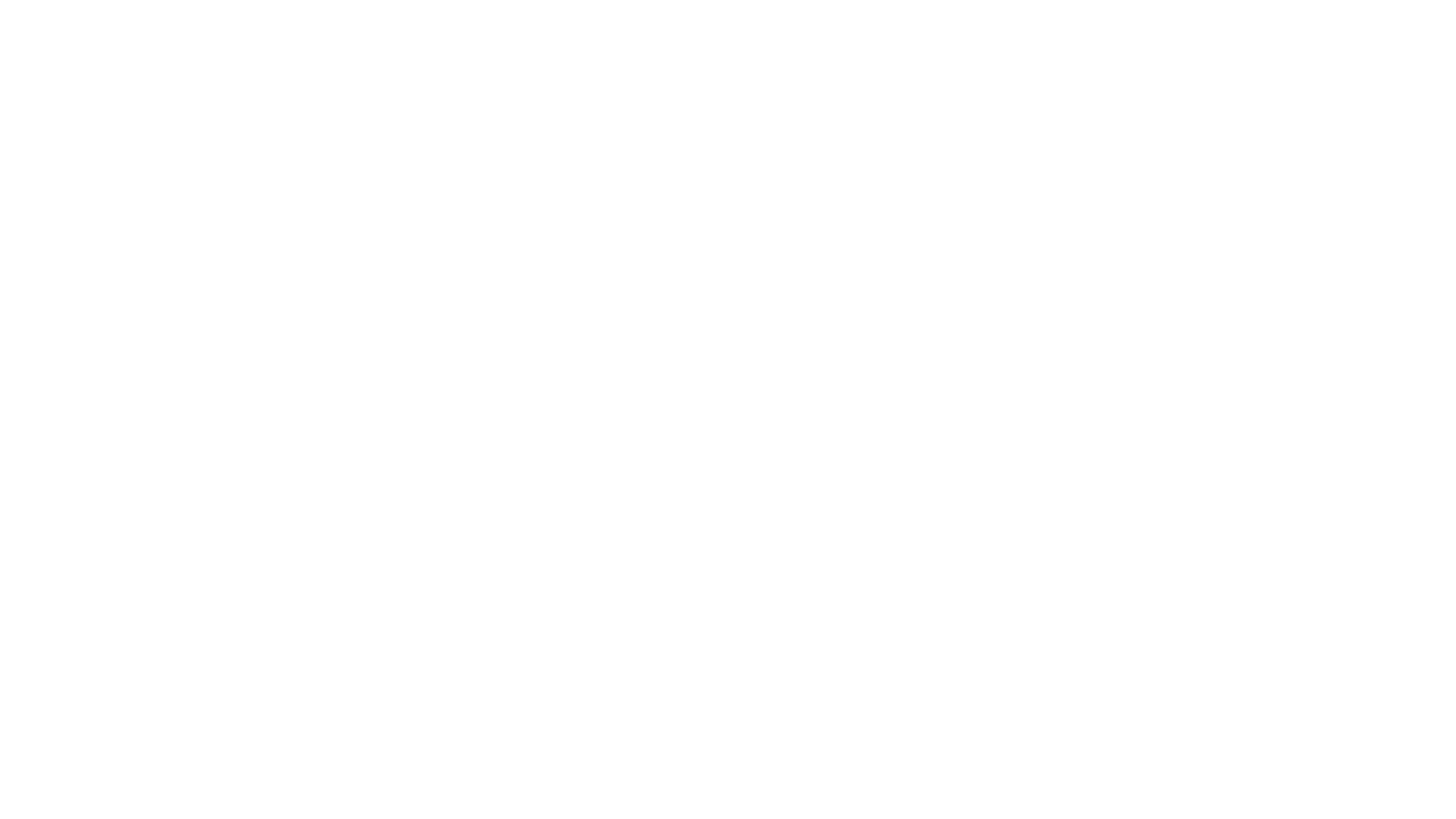 INTEREST RATES
Interest Rates		Def This is the cost of borrowing and the reward for saving
Low interest rate will encourage people and business to borrow and the repayment on interest will be low. People will not save as the return is too low. Interest rate are controlled by the European Central Bank
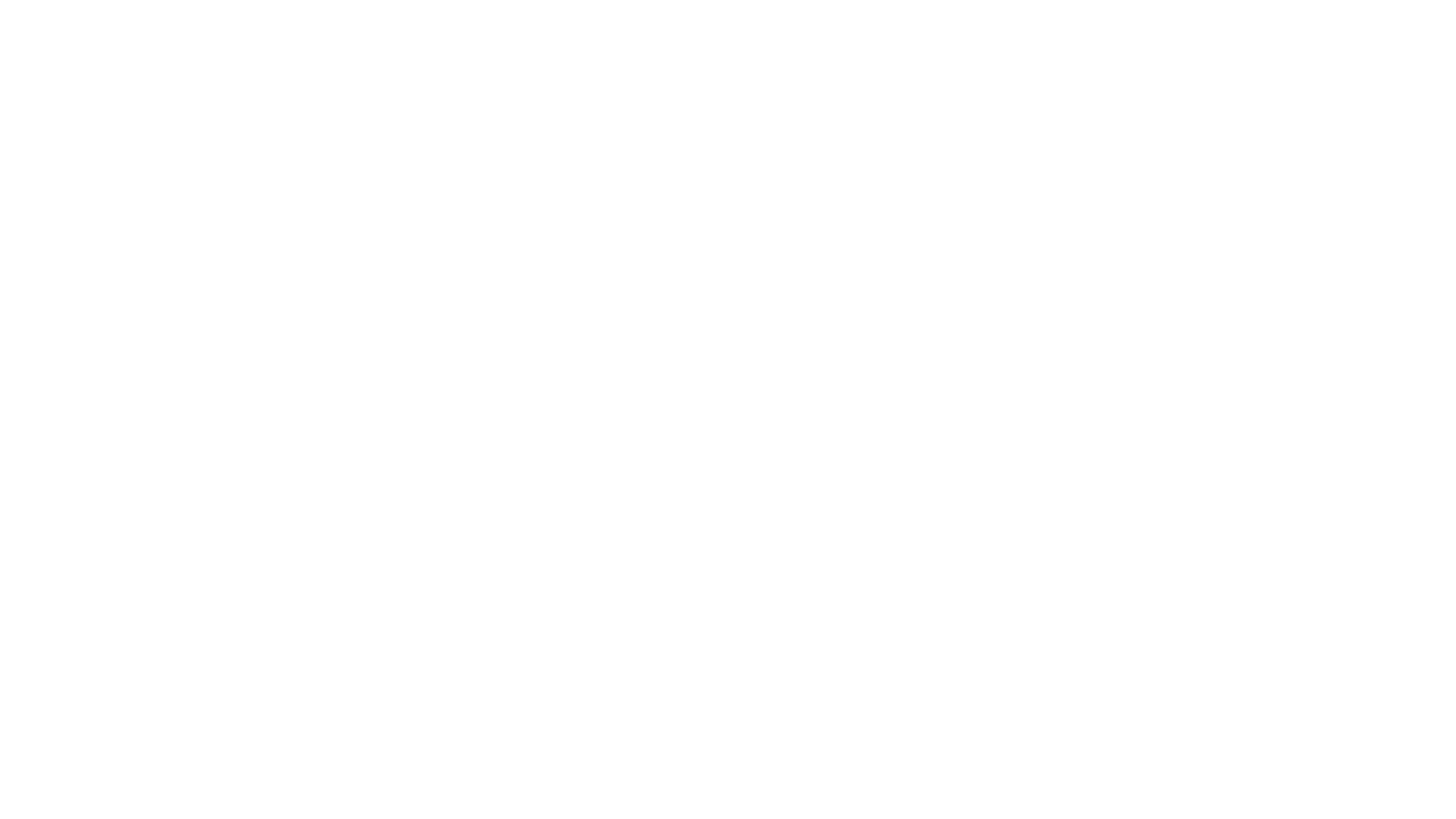 INTEREST RATES
The Impact of low interest rates
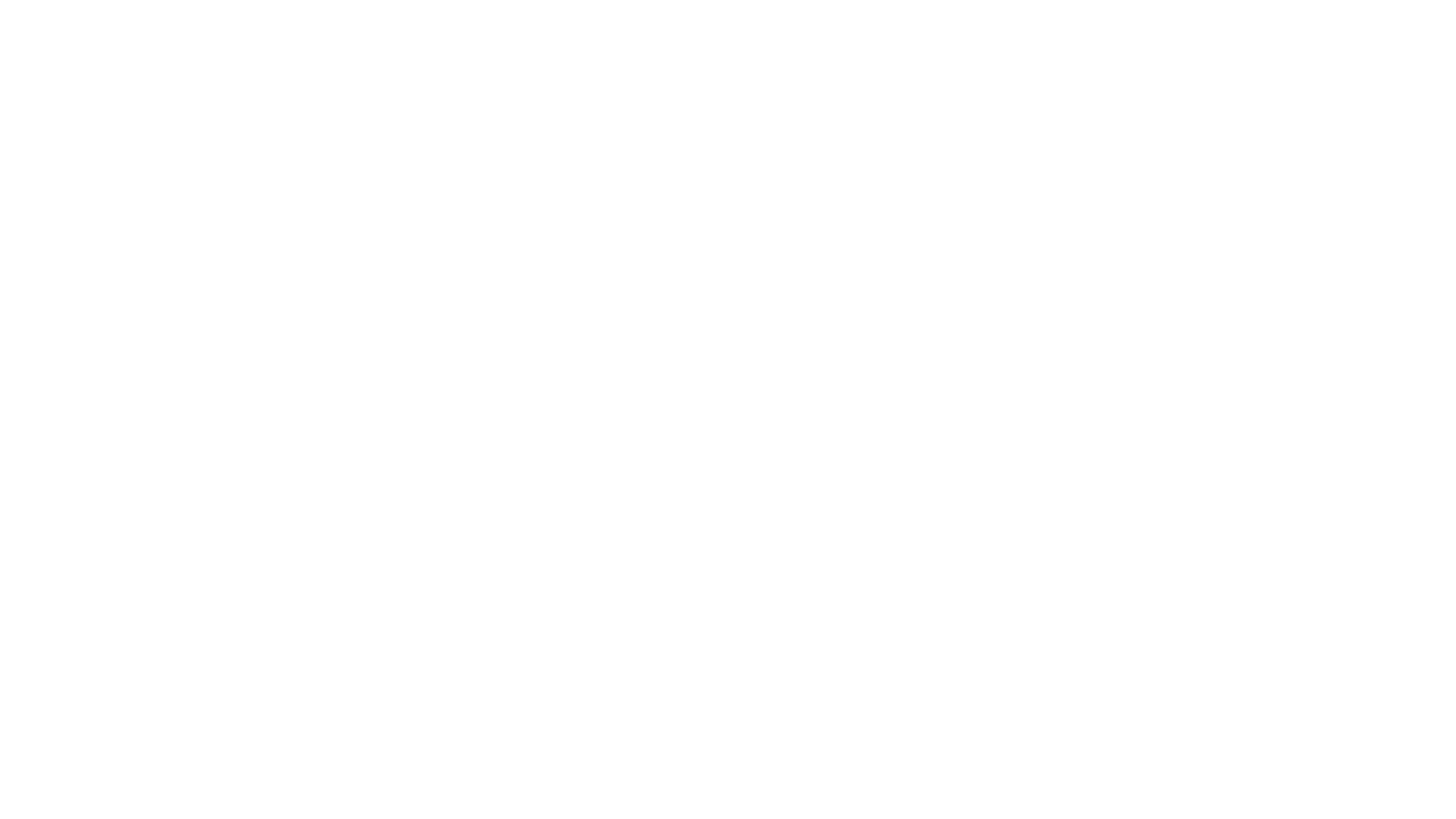 NATIONAL DEBT
National Debt		Def This the amount of money that the government has borrowed

Debt Servicing		Def This is the interest the Government pays on the loans that they have	
NTMA			Def National Treasury Management Agency are the state body that looks 			after the countries debt

Ireland debt at present is €184 Billion (2020)
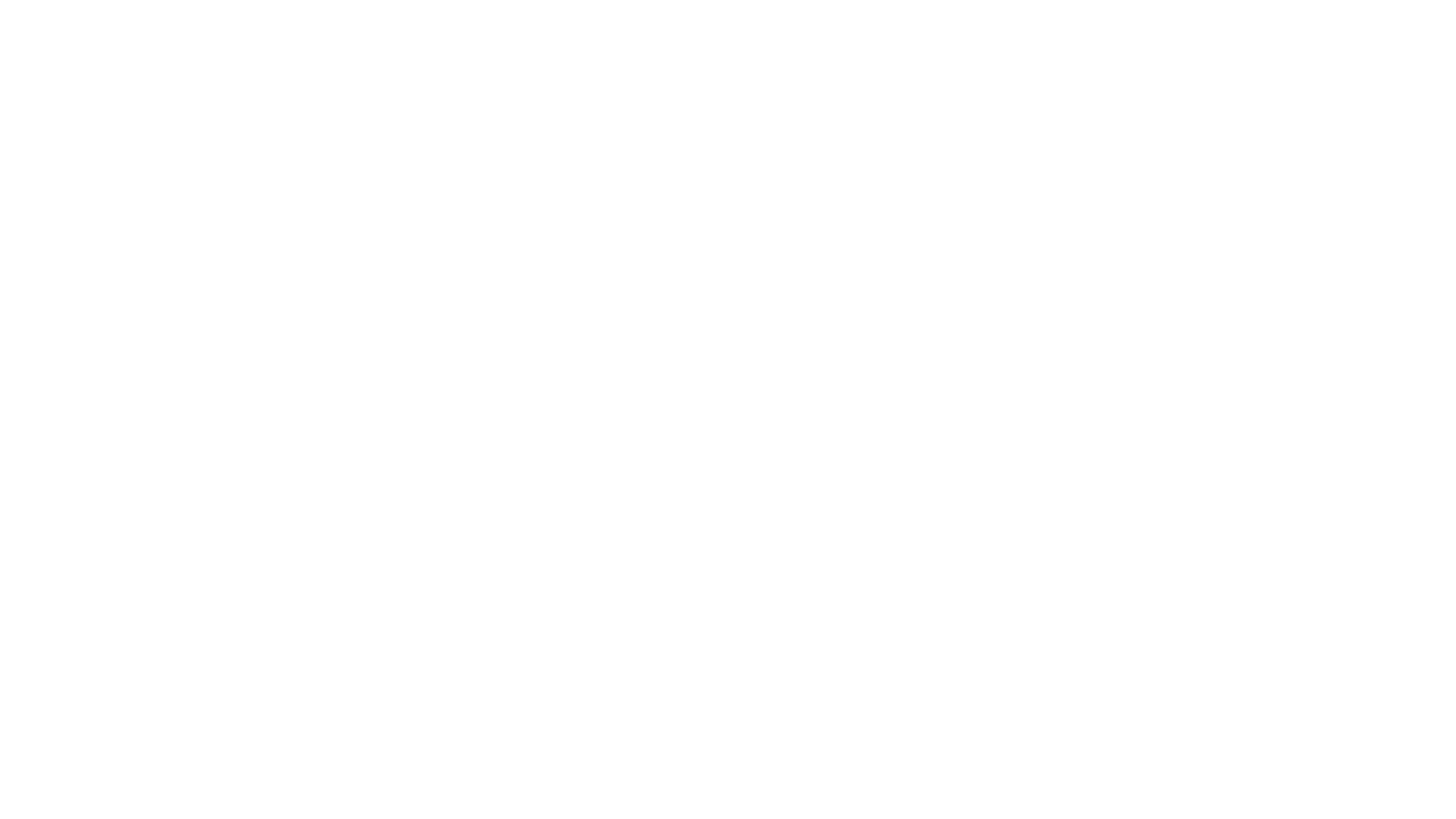 NATIONAL DEBT
The Impact of National Debts
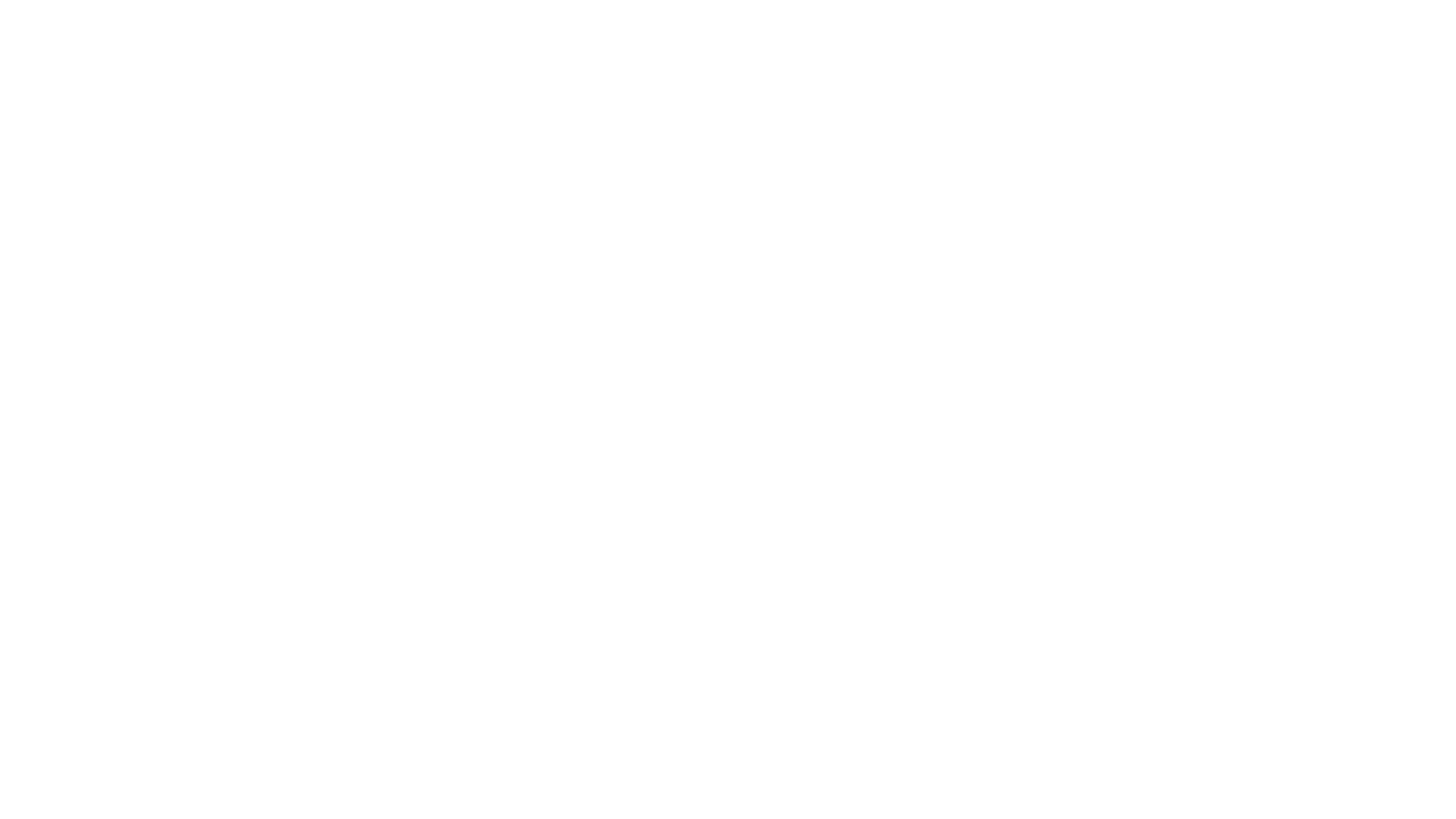 NATIONAL INCOME
National Income 	Def This is the of all new goods and service produced in a year

GDP		Def Gross Domestic product. This is the value of goods and service produce in a year 		in a country. It includes indigenous and foreign owned business

GNP		Def Gross National Product. This is the value of goods and service product by a 			country in a year. It includes home and foreign produce
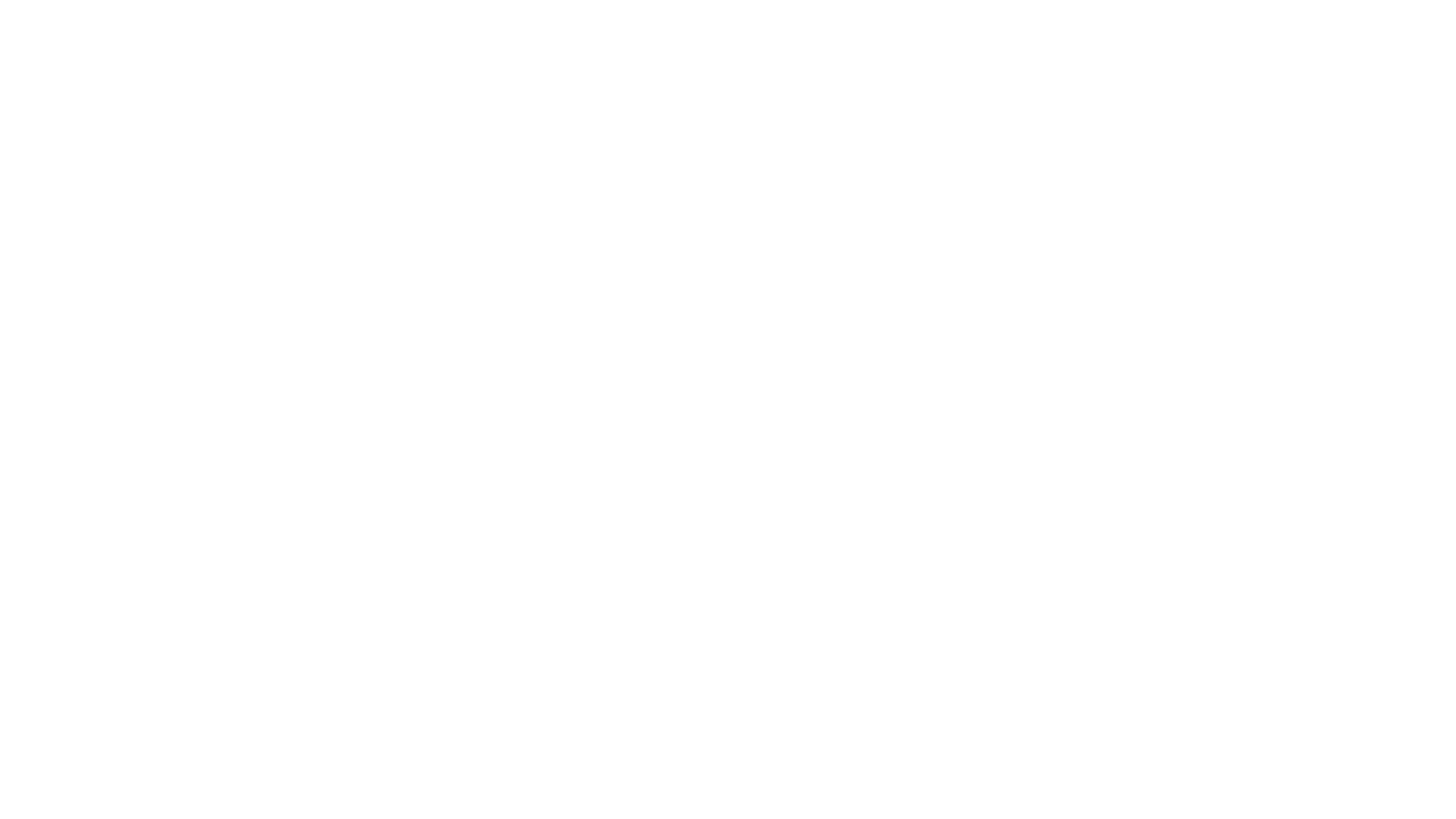 ECONOMIC GROWTH
Economic growth 	Def This occurs when there is an increase in the amount of goods and service produced in an economy from one year to the next
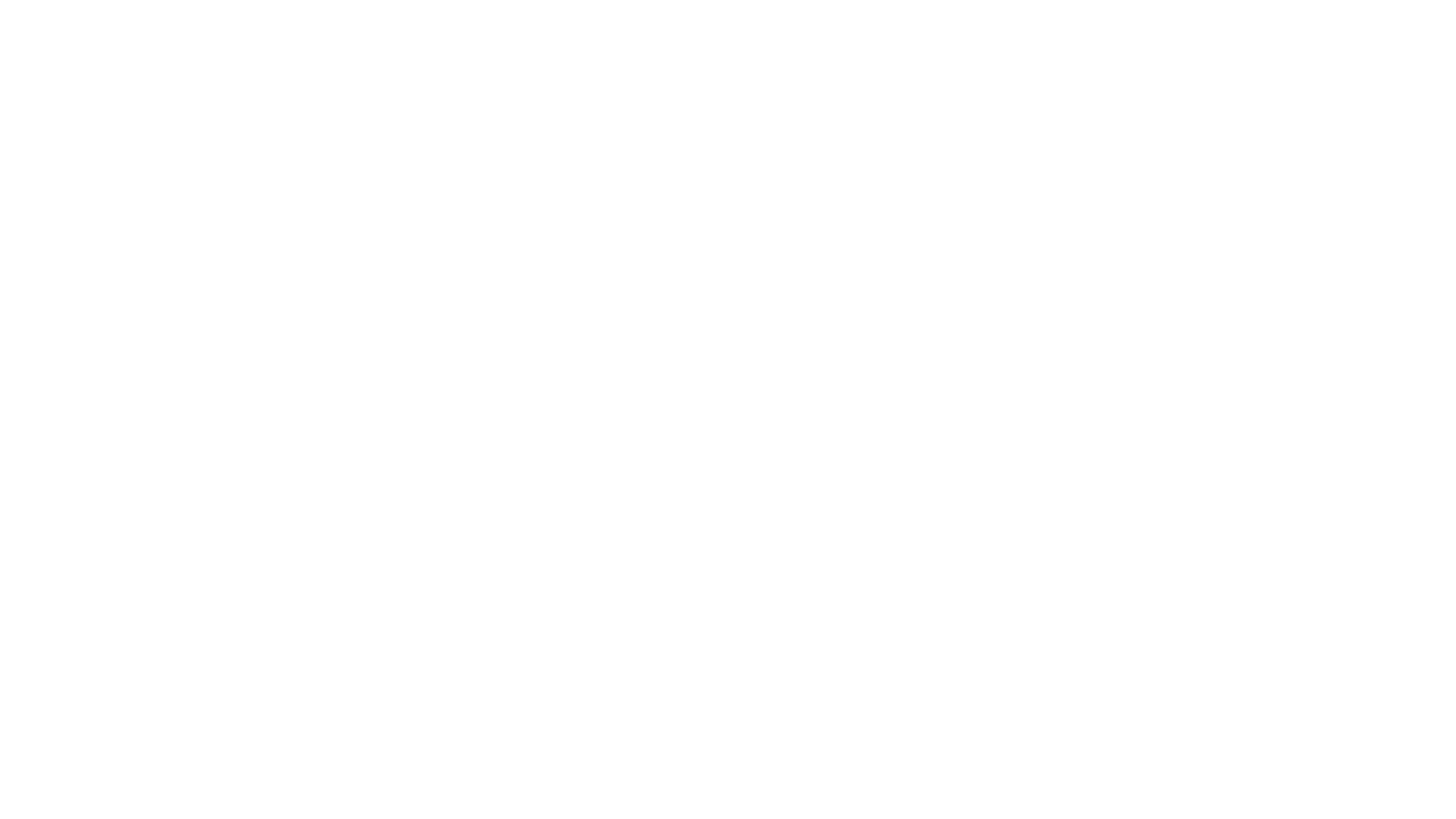 ECONOMIC GROWTH
Calculation of economy growth

Difference year 1 and year 2     x      100
        Production in year 1	             1
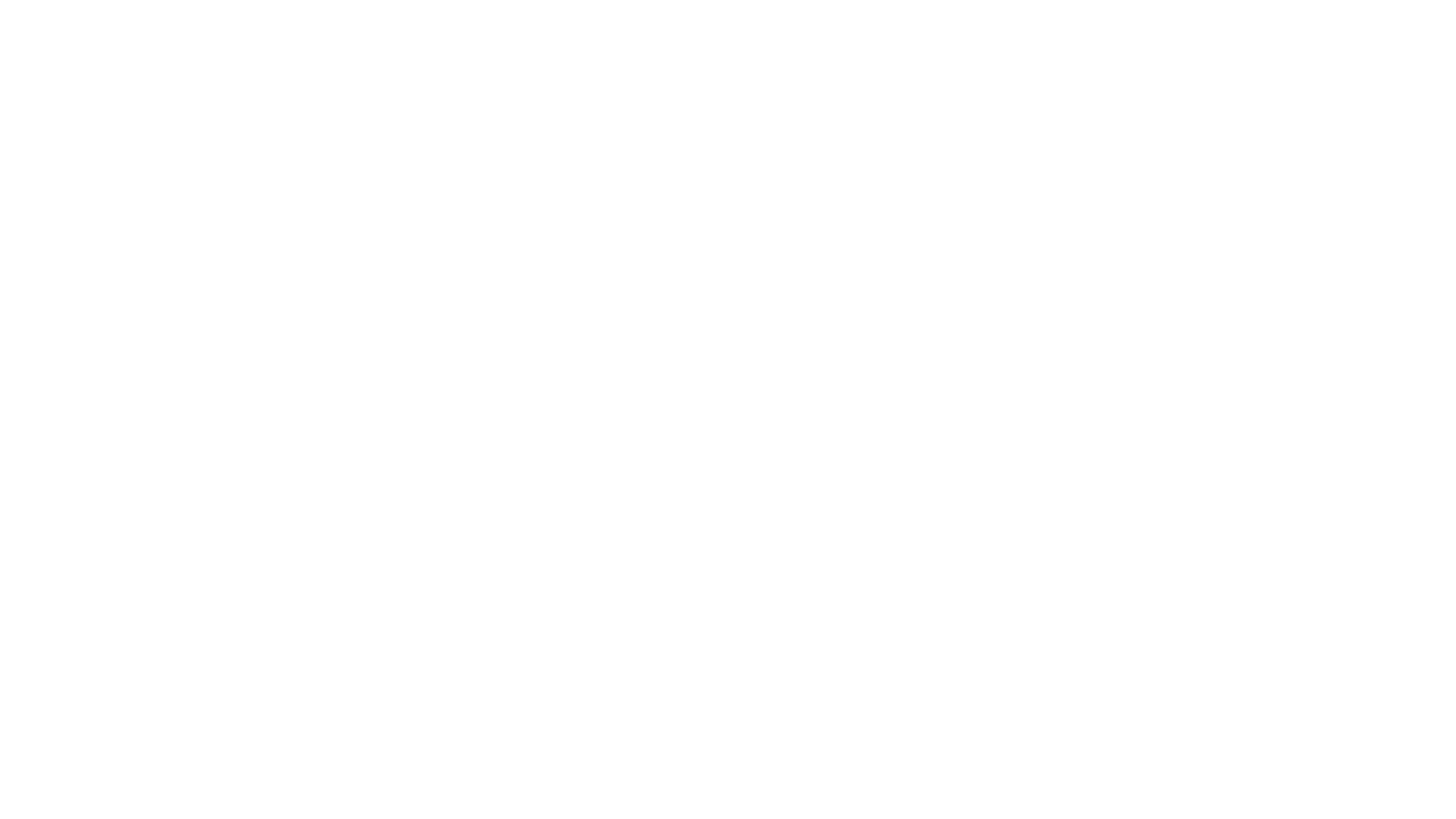 ECONOMIC GROWTH
The effects of Economic Growth
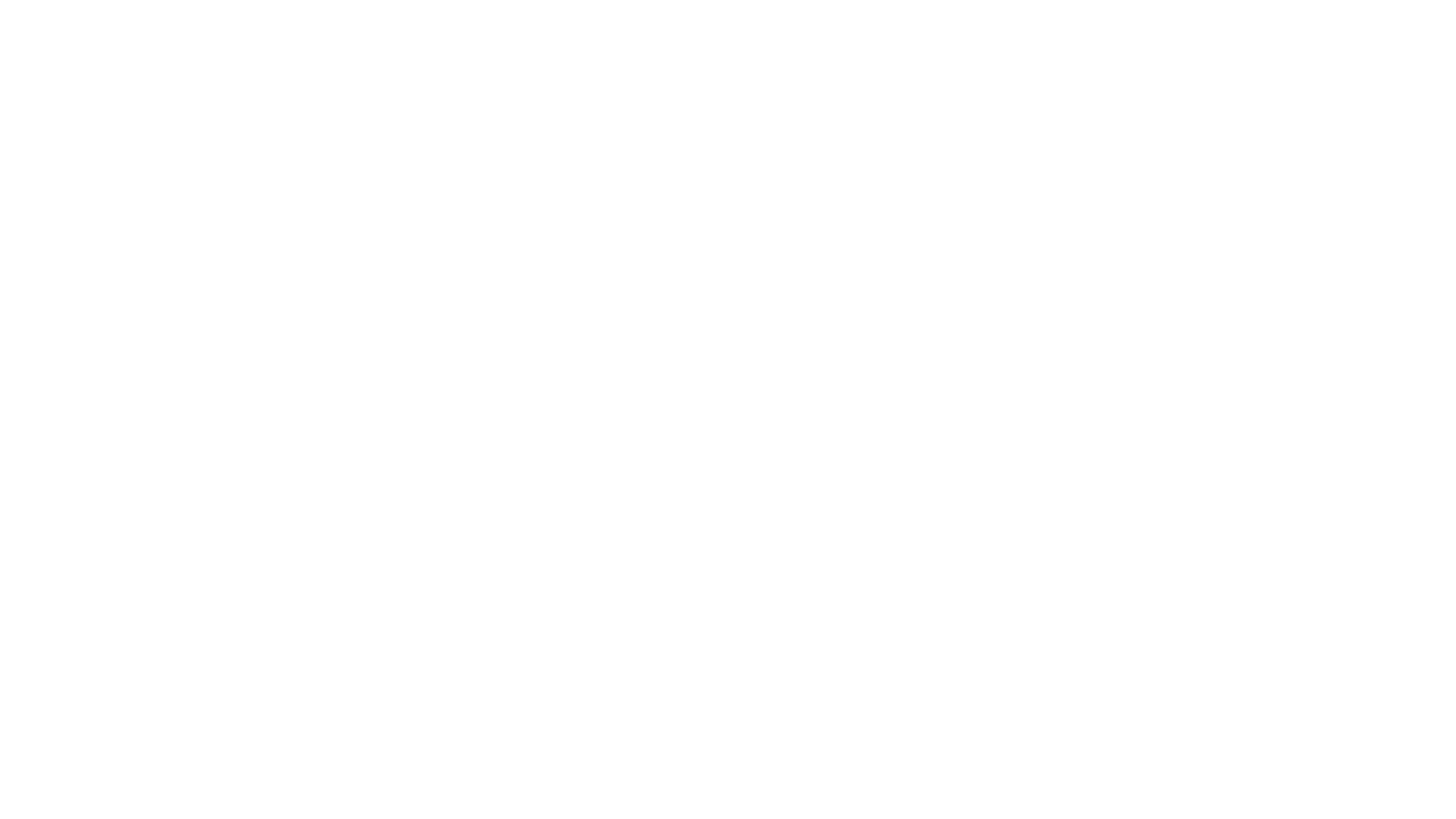 ECONOMIC CYCLE
Economic Growth		Def This occurs when there is an increase in the amount of goods and 			service produced in an economy from one year to the next
Economic Boom		Def This is continuous period of economic growth
Recession		Def This is usually a slowdown in economic growth. It is usually when there 			is a decrease in the economic growth in a country in 6 months in a row
Economic Depression	Def This is when a recession is very serious and continue for a period of 			time
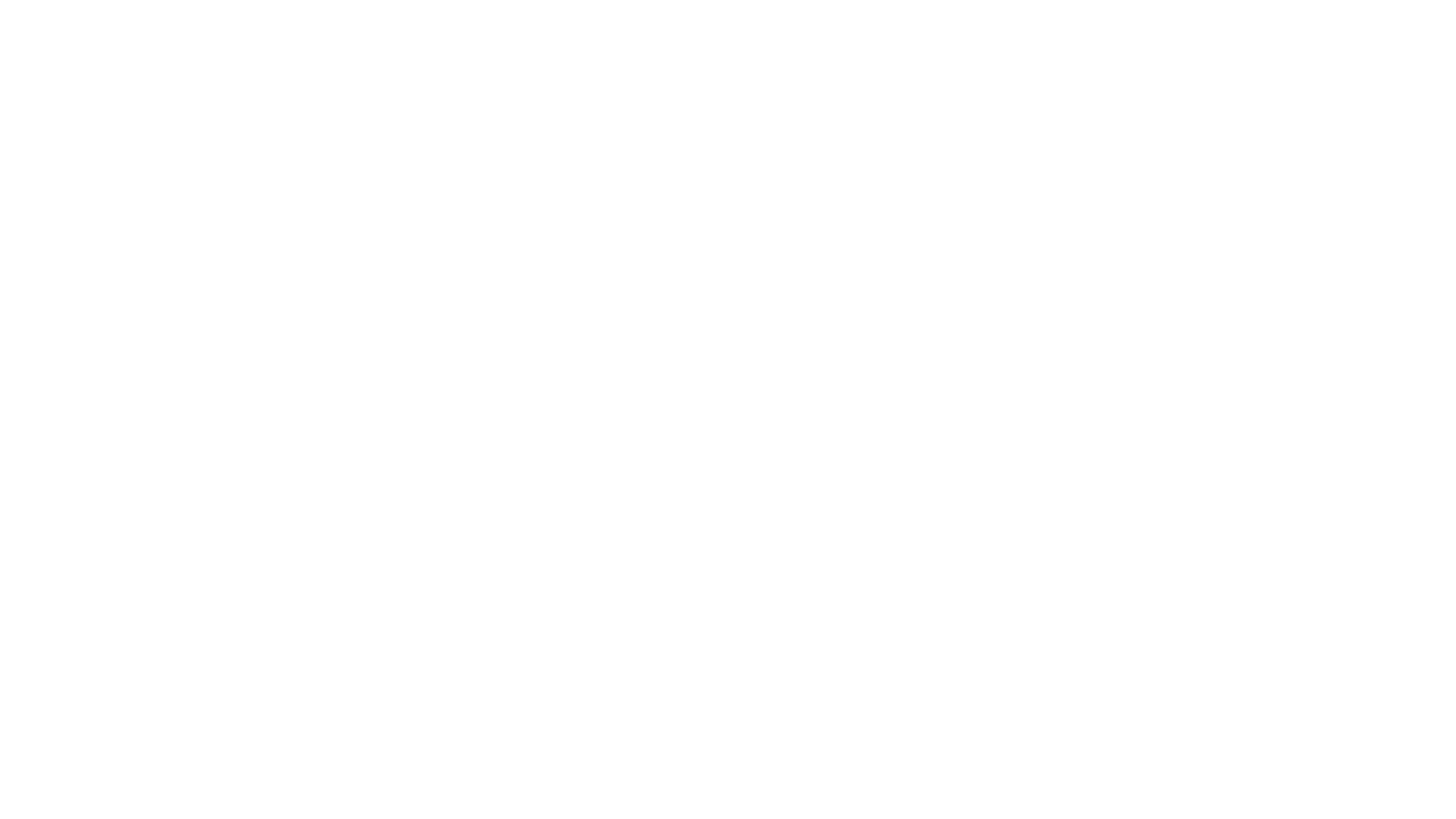 ECONOMIC CYCLE